Космос
Воспитатель ГБДОУ «детский сад №1»
Матюхова Е.С.
Галактика-это множество звезд и планет
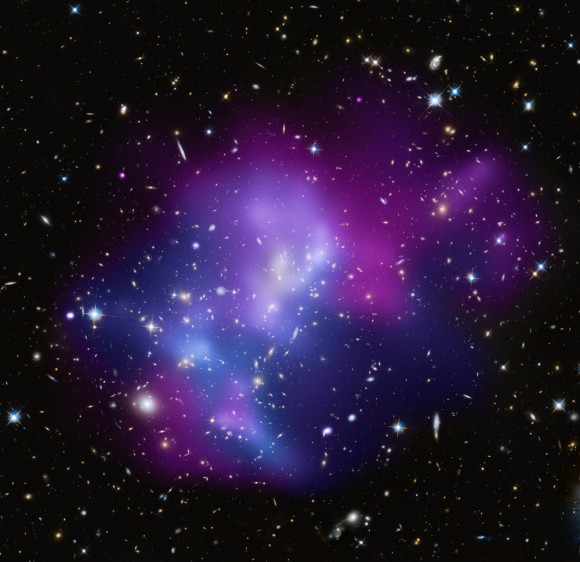 Млечный путь(явление) — постоянное явление светлой полосы, пересекающей всё звёздное небо, видимое в тёмную безлунную ночь вдали от городских огней
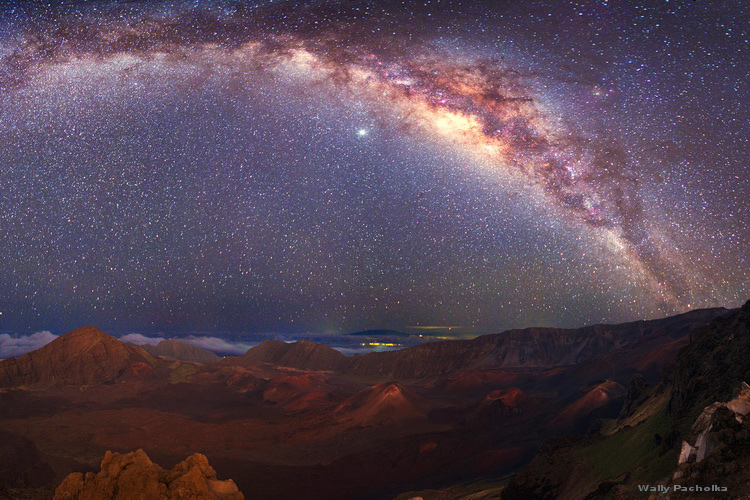 Созвездия
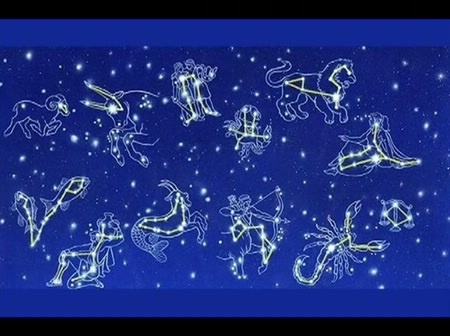 Константин Эдуардович Циолковский
Константи́н Эдуа́рдович Циолко́вский (польск. Konstanty Ciołkowski) (5 (17) сентября 1857, Ижевское, Рязанская губерния, Российская империя — 19 сентября 1935, Калуга, СССР) — русский и советский учёный-самоучка и изобретатель, школьный учитель. Основоположник теоретической космонавтики .Обосновал использование ракет для полётов в космос, пришёл к выводу о необходимости использования «ракетных поездов» — прототипов многоступенчатых ракет. Основные научные труды относятся к аэронавтике, ракетодинамике и космонавтике
 
Представитель русского космизма, член Русского общества любителей мироведения. Автор научно-фантастических произведений, сторонник и пропагандист идей освоения космического пространства. Циолковский предлагал заселить космическое пространство с использованием орбитальных станций, выдвинул идеи космического лифта, поездов на воздушной подушке. Считал, что развитие жизни на одной из планет Вселенной достигнет такого могущества и совершенства, что это позволит преодолевать силы тяготения и распространять жизнь по Вселенной.
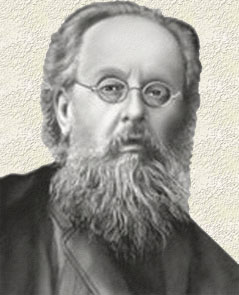 Королев Сергей Павлович
Серге́й Па́влович Королёв (30 декабря 1906 (12 января 1907), Житомир — 14 января 1966, Москва) — советский учёный, конструктор и организатор производства ракетно-космической техники и ракетного оружия СССР, основоположник практической космонавтики. Одна из крупнейших фигур XX века в области космического ракетостроения и кораблестроения.
 
Сергей Королёв является создателем советской ракетно-космической техники, обеспечившей стратегический приоритет и сделавшей СССР передовой ракетно-космической державой, и ключевой фигурой в освоении человеком космоса, создателем практической космонавтики. Благодаря реализации его идей был осуществлён запуск первого искусственного спутника Земли и первого космонавта Юрия Гагарина.
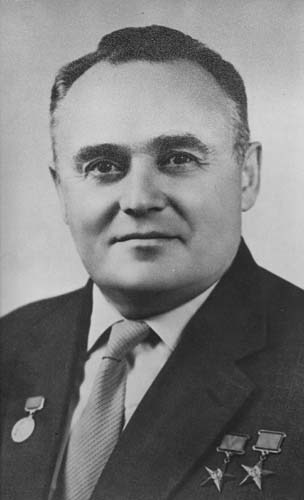 Юрий Алексеевич Гагарин
Ю́рий Алексе́евич Гага́рин (9 марта 1934, Клушино, Гжатский (ныне Гагаринский) район, Западная область — 27 марта 1968, около города Киржач, Владимирская область) — советский лётчик-космонавт, Герой Советского Союза, кавалер высших знаков отличия ряда государств, почётный гражданин многих российских и зарубежных городов.
 
12 апреля 1961 года Юрий Гагарин стал первым человеком в мировой истории, совершившим полёт в космическое пространство[1][2]. Ракета-носитель «Восток» с кораблём «Восток», на борту которого находился Гагарин, была запущена с космодрома Байконур. После 108 минут пребывания в космосе Гагарин успешно приземлился в Саратовской области, неподалёку от города Энгельса. Начиная с 12 апреля 1962 года день полёта Гагарина в космос был объявлен праздником — Днём космонавтики.
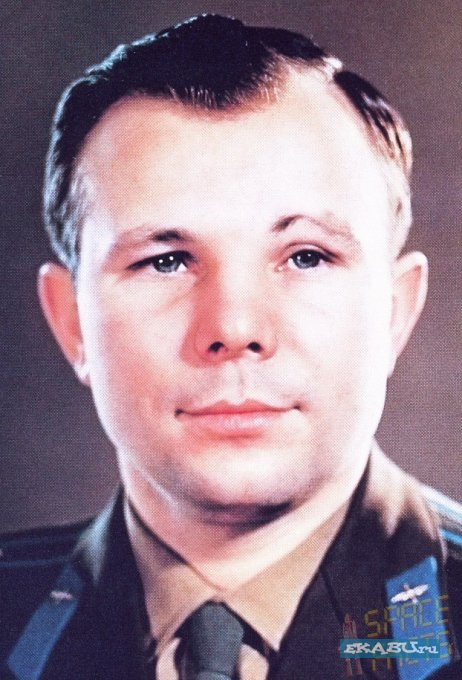 Солнечная система
Меркурий
Мерку́рий — самая близкая к Солнцу планета Солнечной системы, обращающаяся вокруг Солнца за 88 земных суток. Продолжительность одних звёздных суток на Меркурии составляет 58,65 земных, а солнечных — 176 земных. Планета названа в честь древнеримского бога торговли — быстроногого Меркурия, поскольку она движется по небу быстрее других планет.
Венера
Вене́ра — вторая внутренняя планета Солнечной системы с периодом обращения в 224,7 земных суток. Названа именем Венеры, богини любви из римского пантеона. Это единственная из восьми основных планет Солнечной системы, получившая название в честь женского божества.
 
Венера — третий по яркости объект на небе Земли после Солнца и Луны и достигает видимой звёздной величины в −4,6. Поскольку Венера ближе к Солнцу, чем Земля, она никогда не удаляется от Солнца более чем на 47,8° (для земного наблюдателя). Лучше всего она видна незадолго до восхода или через некоторое время после захода Солнца, что дало повод называть её также Вечерняя звезда или Утренняя звезда
Земля
Земля́ — третья от Солнца планета. Пятая по размеру среди всех планет Солнечной системы. Она является также крупнейшей по диаметру, массе и плотности среди планет земной группы.
 
Иногда упоминается как Мир, Голубая планета иногда Терра (от лат. Terra). Единственное известное человеку на данный момент тело Солнечной системы в частности и Вселенной вообще, населённое живыми организмами.
Марс
Марс — четвёртая по удалённости от Солнца и седьмая по размерам планета Солнечной системы; масса планеты составляет 10,7 % массы Земли. Названа в честь Марса — древнеримского бога войны, соответствующего древнегреческому Аресу. Иногда Марс называют «красной планетой» из-за красноватого оттенка поверхности, придаваемого ей оксидом железа.
 
Марс — планета земной группы с разреженной атмосферой (давление у поверхности в 160 раз меньше земного). Особенностями поверхностного рельефа Марса можно считать ударные кратеры наподобие лунных, а также вулканы, долины, пустыни и полярные ледниковые шапки наподобие земных.
Юпитер
Юпи́тер — пятая планета от Солнца, крупнейшая в Солнечной системе. Наряду с Сатурном, Ураном и Нептуном Юпитер классифицируется как газовый гигант.
 
Планета была известна людям с глубокой древности, что нашло своё отражение в мифологии и религиозных верованиях различных культур: месопотамской, вавилонской, греческой и других. Современное название Юпитера происходит от имени древнеримского верховного бога-громовержца.
 
Ряд атмосферных явлений на Юпитере: штормы, молнии, полярные сияния,  — имеют масштабы, на порядки превосходящие земные. Примечательным образованием в атмосфере является Большое красное пятно — гигантский шторм, известный с XVII века.
Сатурн
Сату́рн — шестая планета от Солнца и вторая по размерам планета в Солнечной системе после Юпитера. Сатурн, а также Юпитер, Уран и Нептун, классифицируются как газовые гиганты. Сатурн назван в честь римского бога земледелия. Символ Сатурна — серп (Юникод: ♄).
 
В основном Сатурн состоит из водорода, с примесями гелия и следами воды, метана, аммиака и тяжёлых элементов. Внутренняя область представляет собой небольшое ядро из железа, никеля и льда, покрытое тонким слоем металлического водорода и газообразным внешним слоем. Внешняя атмосфера планеты кажется из космоса спокойной и однородной, хотя иногда на ней появляются долговременные образования. Скорость ветра на Сатурне может достигать местами 1800 км/ч, что значительно больше, чем на Юпитере.
Уран
Ура́н — планета Солнечной системы, седьмая по удалённости от Солнца, третья по диаметру и четвёртая по массе. Была открыта в 1781 году английским астрономом Уильямом Гершелем и названа в честь греческого бога неба Урана, отца Кроноса (в римской мифологии Сатурна) и, соответственно, деда Зевса (у римлян — Юпитер).
 
Уран стал первой планетой, обнаруженной в Новое время и при помощи телескопа[11]. Об открытии Урана Уильям Гершель объявил 13 марта 1781 года тем самым впервые со времён античности расширив границы Солнечной системы в глазах человека. Несмотря на то, что порой Уран различим невооружённым глазом, более ранние наблюдатели не догадывались, что это планета, из-за его тусклости и медленного движения
Нептун
Непту́н — восьмая и самая дальняя планета Солнечной системы. Нептун также является четвёртой по диаметру и третьей по массе планетой. Масса Нептуна в 17,2 раза, а диаметр экватора в 3,9 раза больше таковых у Земли[9]. Планета была названа в честь римского бога морей. Его астрономический символ  — стилизованная версия трезубца Нептуна.
 
Обнаруженный 23 сентября 1846 года[1], Нептун стал первой планетой, открытой благодаря математическим расчётам, а не путём регулярных наблюдений. Обнаружение непредвиденных изменений в орбите Урана породило гипотезу о неизвестной планете, гравитационным возмущающим влиянием которой они и обусловлены. Нептун был найден в пределах предсказанного положения. Вскоре был открыт и его спутник Тритон, однако остальные 13 спутников, известные ныне, были неизвестны до XX века. Нептун был посещён лишь одним космическим аппаратом, «Вояджером-2», который пролетел вблизи от планеты 25 августа 1989
Плутон
Плуто́н (134340 Pluto) — крупнейшая наряду с Эридой по размерам карликовая планета Солнечной системы, транснептуновый объект (ТНО) и десятое по массе (без учёта спутников) небесное тело, обращающееся вокруг Солнца[3][4][5]. Первоначально Плутон классифицировался как классическая планета, однако сейчас он считается карликовой планетой и одним из крупнейших объектов (возможно, самым крупным) в поясе Койпера

Как и большинство объектов в поясе Койпера, Плутон состоит в основном из горных пород и льда и он относительно мал: его масса меньше массы Луны в пять раз, а объём — в три раза. У орбиты Плутона большой эксцентриситет (эксцентричность орбиты) и большой наклон относительно плоскости эклиптики
Орбитальная станция
Орбитальная станция (ОС) — космический аппарат, предназначенный для долговременного пребывания людей на околоземной орбите с целью проведения научных исследований в условиях космического пространства, разведки, наблюдений за поверхностью и атмосферой планеты, астрономических наблюдений и т. п.

От искусственных спутников Земли отличается наличием экипажа, который периодически сменяется с помощью транспортных пилотируемых кораблей (в том числе многоразовых), доставляющих на ОС смену экипажа, запасы топлива и материалов для функционирования технических систем станции, средства жизнеобеспечения экипажа, личную корреспонденцию его членов, запасные части для ремонта и модернизации самой станции, блоки оборудования для расширения её функций, материалы для проведения новых исследований и т. п. Спускаемый аппарат транспортного корабля доставляет на Землю сменённых членов экипажа и результаты проведённых исследований и наблюдений.
Ракета
Раке́та (от итал. rocchetta — маленькое веретено через нем. Rakete или нидерл. raket) — летательный аппарат, двигающийся в пространстве за счёт действия реактивной тяги, возникающей только вследствие отброса части собственной массы (рабочего тела) аппарата и без использования вещества из окружающей среды. Поскольку полёт ракеты не требует обязательного наличия окружающей воздушной или газовой среды, то он возможен не только в атмосфере, но и в вакууме
Скафандр
Скафа́ндр (от греч. σκάφος — лодка, судно + ανδρός — родительный падеж от ανήρ — человек, буквально — «лодкочеловек») — специальное снаряжение, предназначенное для изоляции человека (или животного) от внешней среды.

Части снаряжения образуют оболочку, непроницаемую для компонентов внешней среды (жидкостей, газов, излучений). Скафандры в основном подразделяются на водолазные, авиационные и космические.